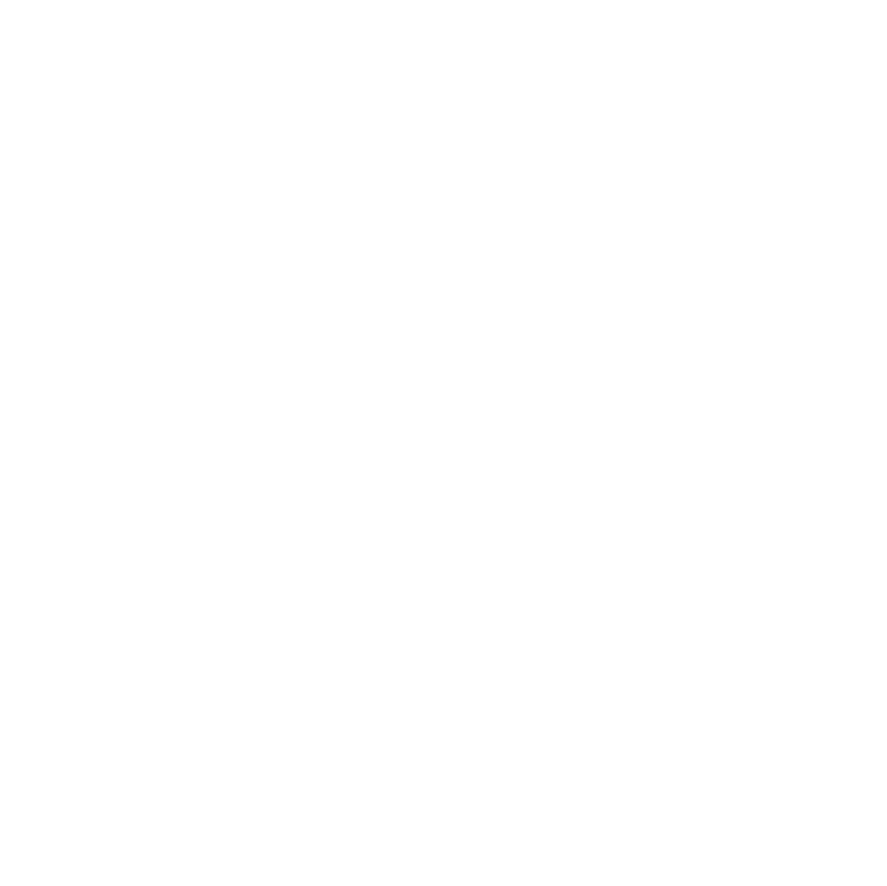 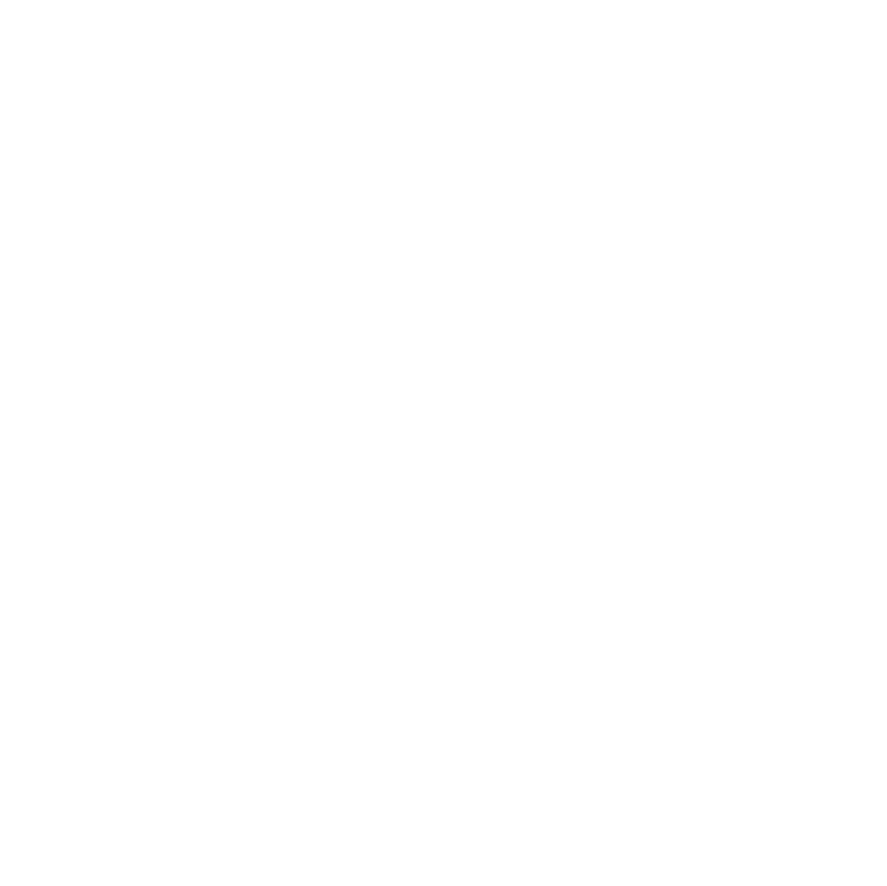 Curriculum for Wales Scheme of Learning:LLC-Languages (Welsh in an English medium school
7
Lladrad y Lizzie May
Department Vision
Overall Learning Journey 7-11 Overtime
Statements of What Matters
Languages connect us
Understanding languages is key to understanding the world around us
Languages connect us with people, places and communities. This Area is designed to equip learners, as citizens of a bilingual Wales in a multilingual world, with the ability to use Welsh, English and other languages in a plurilingual context. Meaningful language learning experiences go hand in hand with learning about one’s own cultural identity as well as the cultural identities of others. Engagement with this Area can therefore foster in learners pride in their sense of identity and belonging to Wales as well as the world.
By raising an awareness of the diversity of languages from a young age, the aim is to enable learners to recognise similarities between languages and to embrace the differences between them. Learning and experience in this Area can support learners to develop an understanding of the origins, evolution and features of a range of languages. This provides them with opportunities to develop their creativity, as well as a set of skills such as mediation, adaptability and empathy.
Languages and literacy are fundamental to human communication. They enable us to make sense of what is heard, read and seen, and thus to develop our understanding, empathy and our ability to respond and to mediate effectively.
This Area aims to provide learners with opportunities to experience languages, as well as images, in a range of forms and genres. The rich and varied nature of these experiences can improve learners’ ability to become creative and enterprising in their use of a range of languages in a plurilingual context. They can also help learners to develop the skills to become unbiased and critically-aware interpreters of what they hear, read and see in order to interact as capable, informed citizens of Wales and the world.
Expressing ourselves through language is key to communication
Literature fires imagination and inspires creativity
Clear and effective communication through language is an important life skill. It calls for the ability to use and adapt languages in a range of roles, genres, forms, media and styles and in a suitable register. In a bilingual and multilingual context, this also calls for the ability to choose an appropriate language and to mediate. 
In this Area, learners should be given opportunities to use languages in order to be effective as they interact, explore ideas, express viewpoints, knowledge and understanding and build relationships. The learning and experience supports them to develop an awareness of how they use a range of languages to express themselves for different purposes and audiences. For Welsh or English this includes both speaking and writing.
Literature expands horizons. In all its forms it can inspire and motivate us, while also helping us to learn more about language and communication.
This Area provides learners with literary experiences that can engage them as listeners, viewers, readers, narrators and creators. These experiences support them to appreciate a creator’s craft as well as develop their own creative skills. They should be encouraged to experience and respond to a variety of diverse literature that gives them insight into the culture, people and history of Wales as well as the wider world. Through this, as their understanding of their own and other people’s experiences, beliefs and cultures is enhanced, learners can develop their ability to demonstrate empathy. This in turn can contribute to their emotional and mental well-being. In all, the literary experiences offered aim to spark learners’ imagination and creativity and help to build a lifelong love of literature.
Four Purposes
Integral Skills
Ambitious capable learners:
Learners are given opportunities to use all of their skills in Welsh. Given feedback in order to improve each skill. 
Enterprising, creative contributors: 
Learners should think creatively about the topic, using their imaginations to add detail to the facts given.
Ethical informed citizens:

Healthy, confident individuals:
Oracy tasks within pairs/groups encourage development of confidence.
Creativity and innovation: Designing a suspect poster, being creative with the details given and using to inform their work.
Critical thinking and problem-solving: Working out what they think has happened and how. 
Personal effectiveness:
Planning and organising:
Cross Curricular Skills
Pedagogical Principles
Literacy
Oracy: present topics and ideas clearly
Reading: Make predictions using a text
Reading: Clarify and question meaning behind a text
Writing: Information
Writing: Reporting Events
Creates authentic contexts for learning: Links with Humanities and local history. Relevant to local area.
Ranges within and across Areas: Links to Humanities work in Year 7.
Encourages collaboration: Opportunities for group/pair work and discussion within the topic.
Principles of Progression
Increasing effectiveness as a learner
Increasing breadth and depth of knowledge
Deepening understanding of the ideas and disciplines within Areas
Refinement and growing sophistication in the use and application of skills
Making connections and transferring learning into new contexts
Additional notes & Misconceptions
KS2 Welsh: greetings, using 1st and 3rd person. Links between Humanities and Welsh. Local history links with the Lizzie May.
Progression Steps to inform teaching
Progression step 2
Progression step 3
Progression step 4
I link language, and culture with my own identity.
I can ask and answer questions and exchange ideas and information.
I am beginning to ask and answer questions to clarify my understanding.
I can use my imagination to create my own literature.
I can receive information in one language and use it in another.
I can develop my vocabulary and pronunciation through listening and reading.
I can use new words and phrases in a variety of contexts.
I can interact with others, talking and writing about my thoughts, feelings and opinions showing empathy and respect.
I can adapt and manipulate language and make appropriate choices about vocabulary.
I can compare different things that I read.
I can respond to others' point of view.
I can make informed choices about vocabulary, in order to express myself.
Prerequisite knowledge
How will skills be taught in this topic?
Basic greetings. Bore da/Prynhawn da, … ydw i.
1st person: Dw i'n
3rd person: Mae o/hi
Making connections & Authentic Contexts
Local links with history. Lizzie May built in Connah's Quay. Links with Humanities.
Key concepts & learning intentions
In this learning journey learners will:
Learn how to greet others and introduce themselves.
Use the present and future tense to give information.
Quote other people.
Key vocabulary
Greetings.
1st/3rd person present tense
Future tense
Quoting others